2025-02-28, Pohang, South Korea
Experimental Demonstration of Energy-Chirp Control in Relativistic Electron BunchesUsing a Corrugated Pipe
Young Min Park
Division of Advanced Nuclear Engineering (DANE), POSTECH
Basic structure in FEL
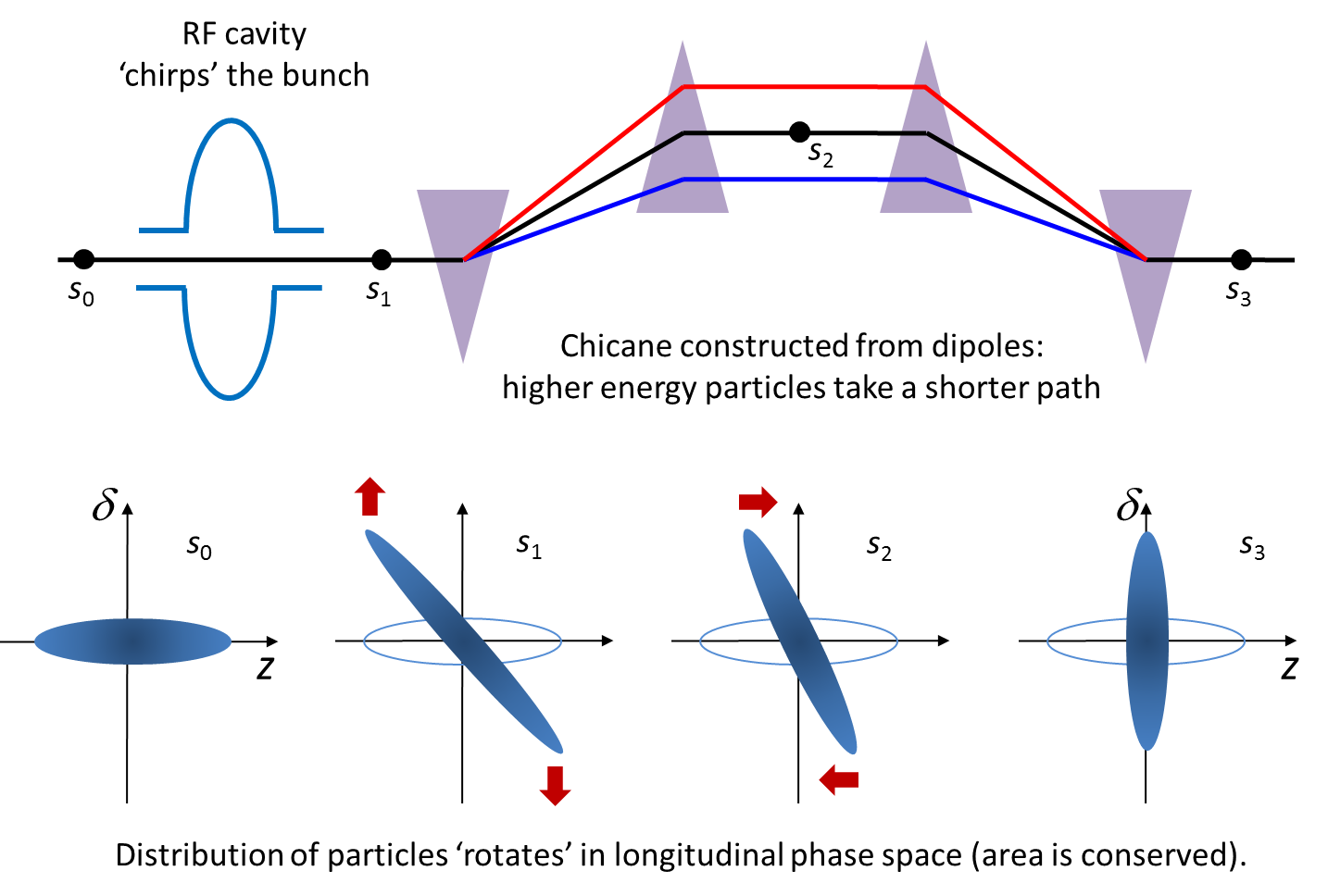 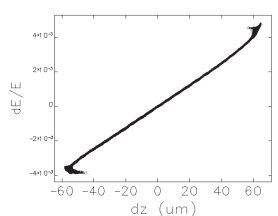 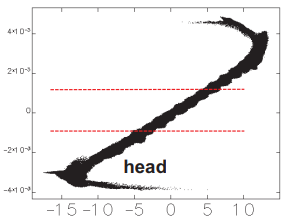 Chirp
2
Basic structure in FEL
Energy chirp vs FEL efficienty 

Energy chirp can broaden the FEL bandwidth and reduced FEL power
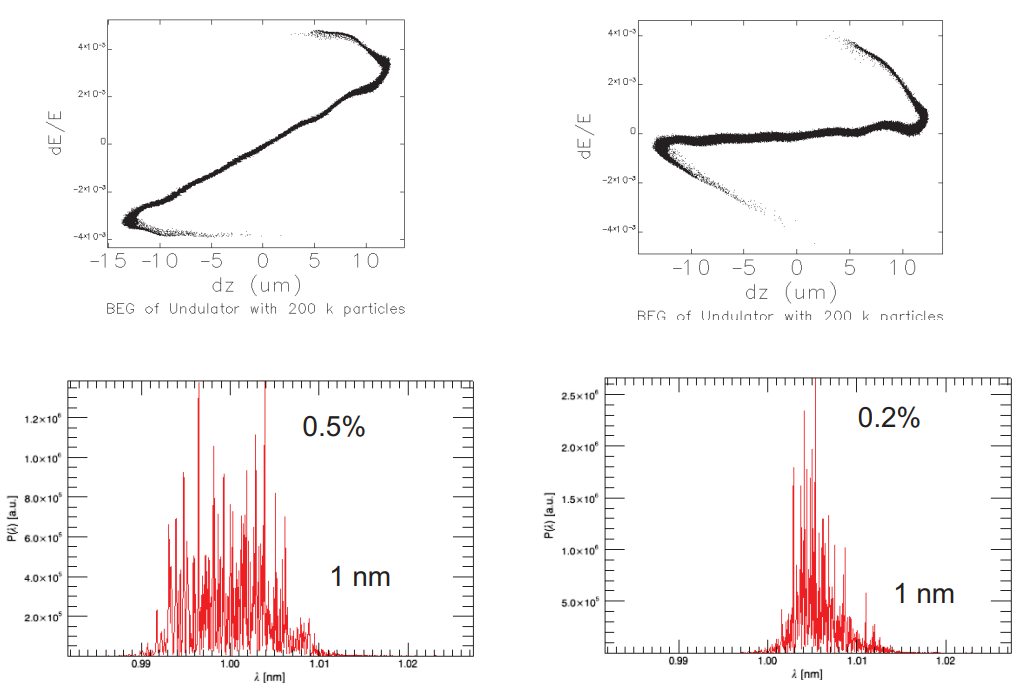 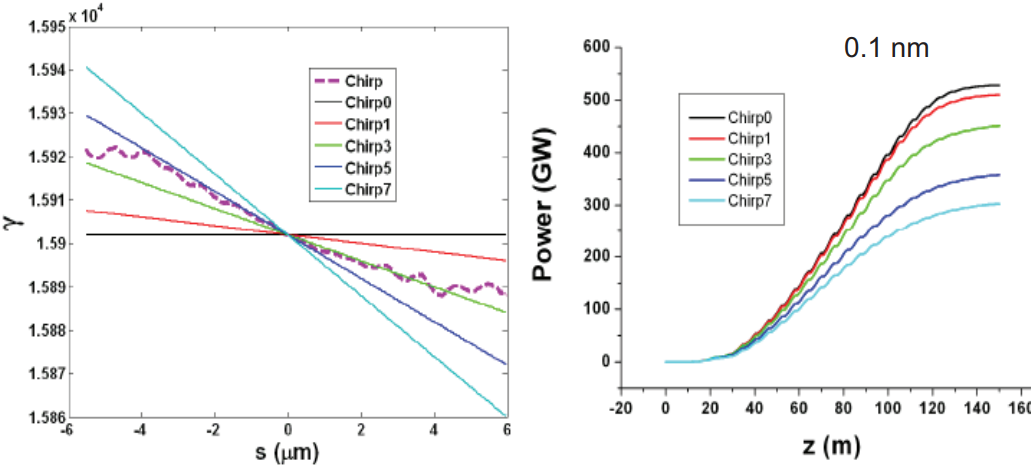 3
Basic structure in FEL
Previous method to remove chirp

Construct additional linac section and adjust RF phase to remove energy chirp









Solution can be costly or impractical in next-generation FELs.
Requires additional space for RF cavities.
Dechirper

Dechirp : Remove energy chirp

Dechirper : structure to generate strong longitudinal wakefields to dechirp the beam








Solution can be costly or impractical in next-generation FELs.
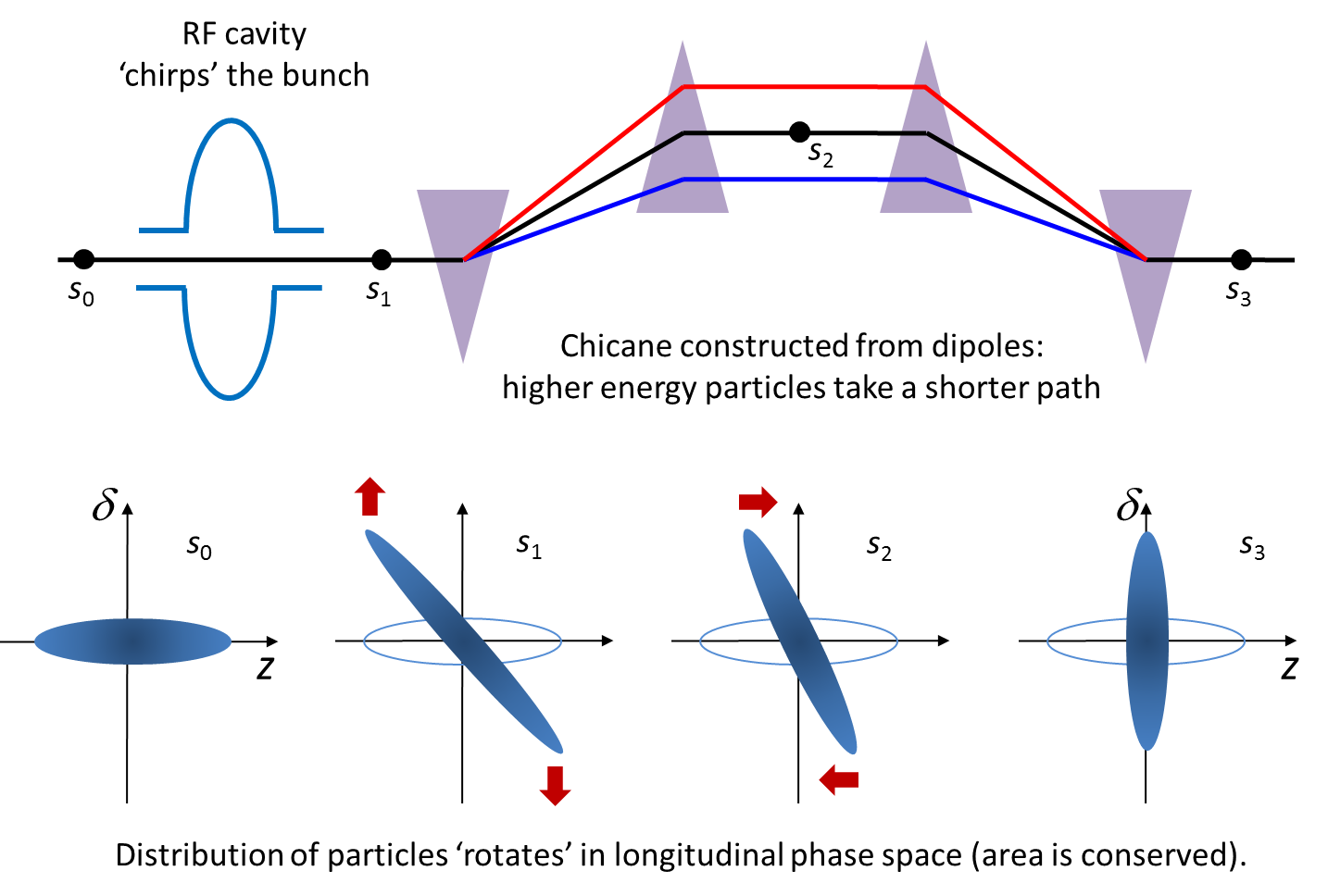 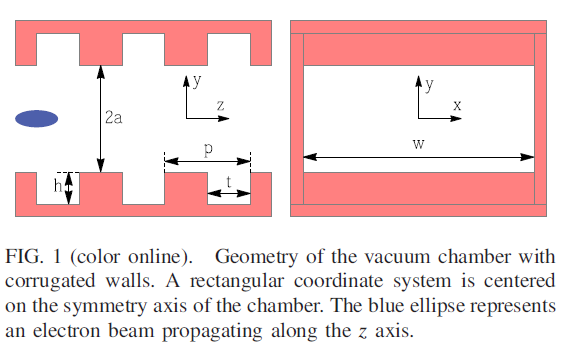 4
Dechirper
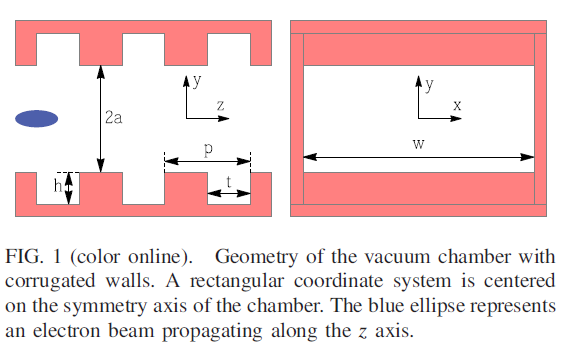 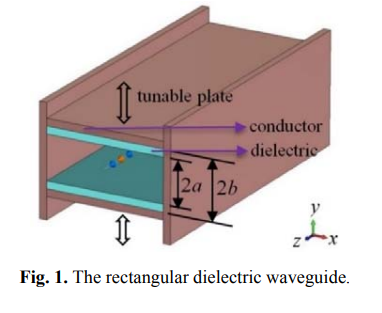 Dielectric-lined waveguide
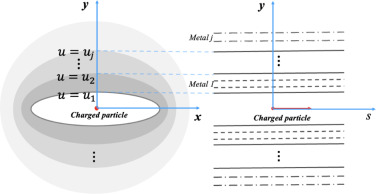 Rectangular corrugated wall
Smooth pipe shows non-linearity, while corrugated pipe shows linear.
Flat geometry (Rectangular geometry) has better controllability.
Effective for variable bunch charge and bunch length

Unwanted transverse wakefields can increases beam emittance and deterioration of FEL performance
Small radius resistive pipe
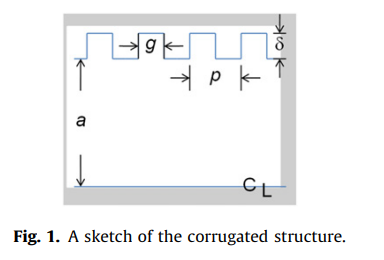 Measurements of both longitudinal and transverse wake effects was needed.
Metallic corrugated wall
5
Dechirper
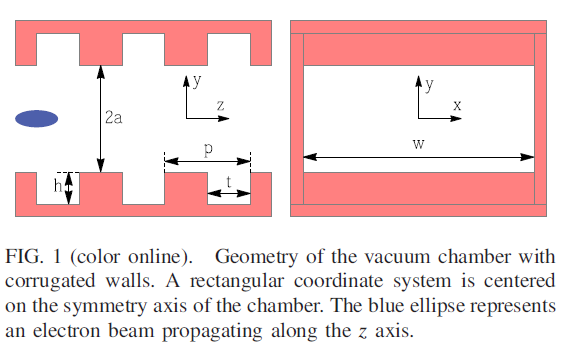 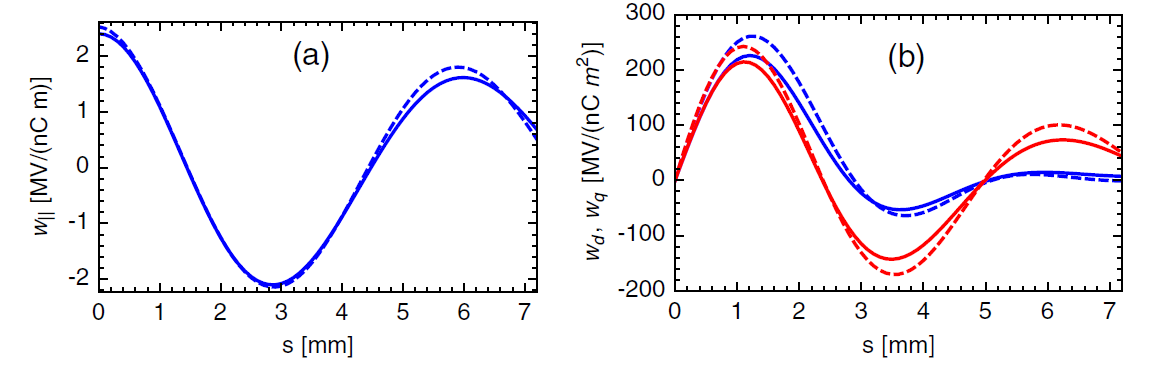 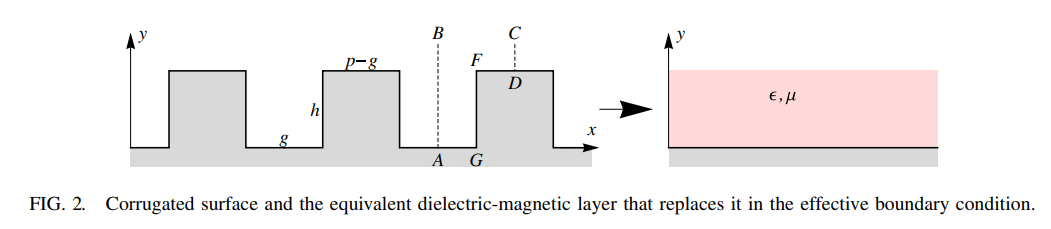 Maxwell numerical solution
6
PAL-ITF
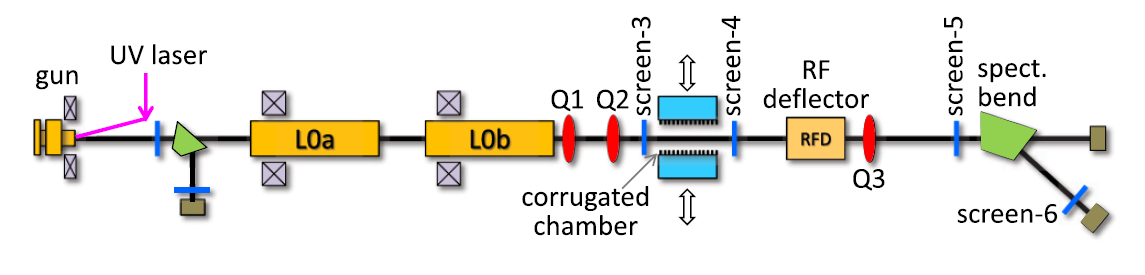 S-band accelerating structures
Photo-cathode gun
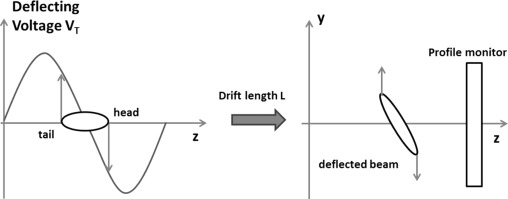 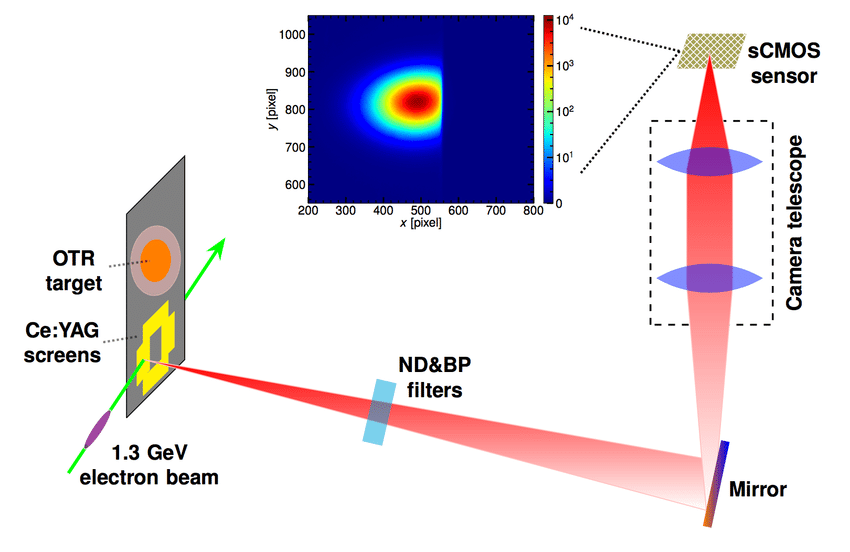 7
Measurements method
Time resolved measurements of longitudinal and transverse wake effects
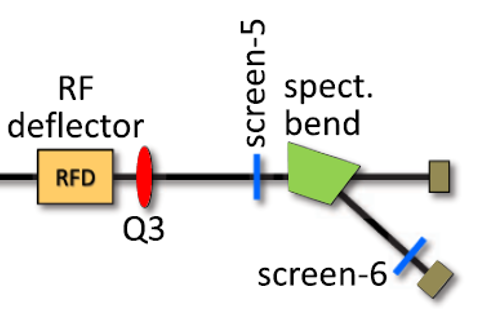 Time
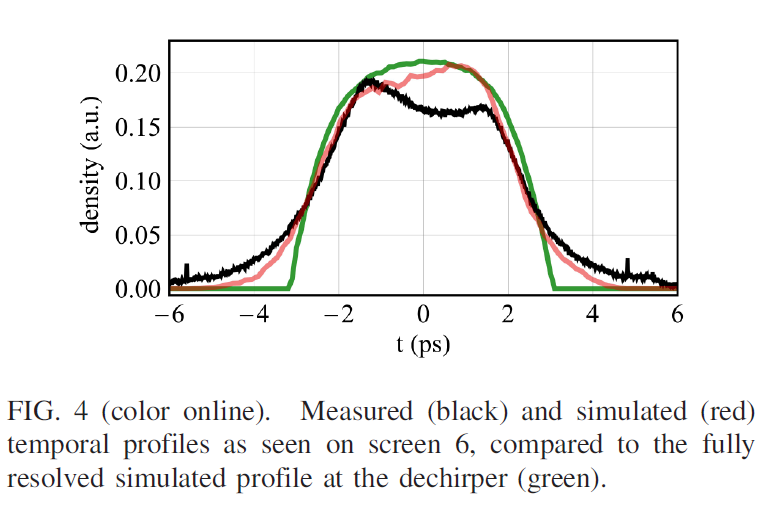 Bending on (Calibration by bend’s magnetic field)
Screen-6
8
Measure and Simulation
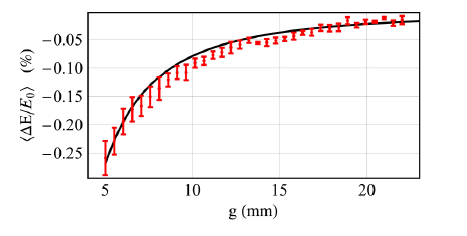 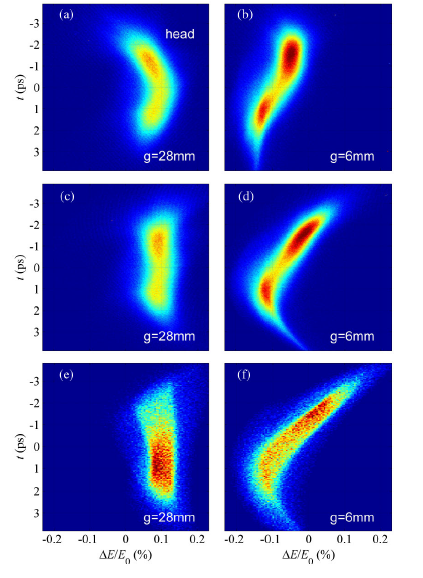 Measured
Energy loss measurements

Measure beam centroid horizontal position as the dechirper gap is varied from 5 to 28 mm.

Error bar : N=4 rms variation (~ 2 days)

RF deflector is switched off for centroid measurements.
Measured and correction
Simulation (ASTRA to L0b, ELEGANT)
9
Measure and Simulation
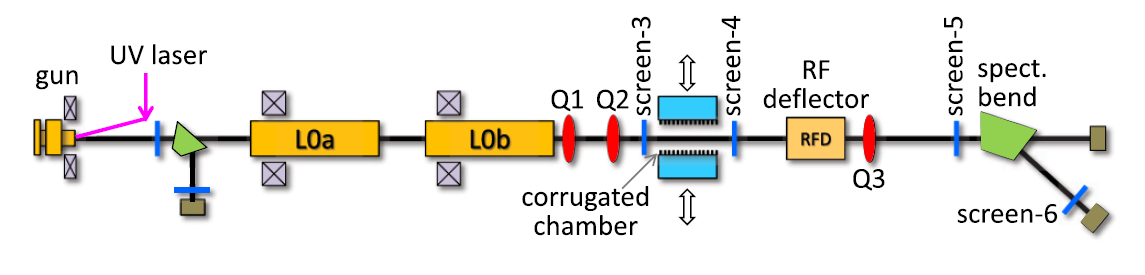 on axis
off axis
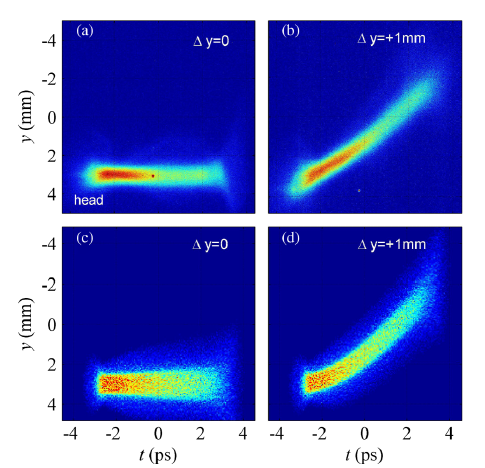 Turn off rf deflector and adjust L0a rf phase to make strong energy chirp.












Better to measure through screen 5 without time coordinates.
Measured
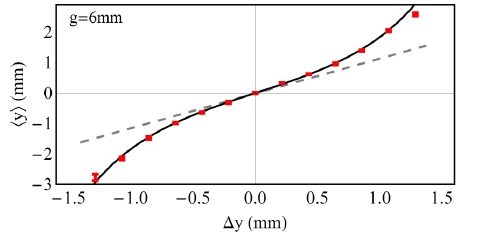 Simulation
10
Measure and Simulation
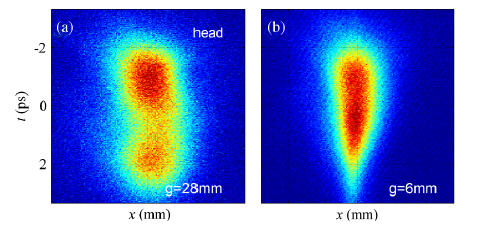 Time
Screen-5
11
Summary
By using time-resolved measurements, they confirm both the linearity and the approximate scale of the wake-induced chirp of the corrugated chamber.

This results give on confidence in the practicality of including a corrugated-wall dechirper in the design of next-generation FELs.
12
Thank you for your attention!
13